Living in a Boarding: Where not every day I can use TechnologyReflective Stories of a student and teacher in a boarding school (Indonesian context)
No. Abstract: ABS-ICOLLITE-23124
Ulfah Ma’rifah
Daarut Tauhiid Bandung
INTRODUCTION
Boarding school
Tech
The purpose of study:
to explore how boarding school student and teacher (the researcher) adapt and adopt digital technology at boarding school.
VS
distinct educational system and management
Strict regulations
Differing perspectives
Neutral
Unlimited potential
Unlimited threats
LITERATURE REVIEW
Boarding schools are strict and more protective of their students. By creating systems and rules that limited outside intervention, it is expected that students could focus on learning without any distraction and threat, including from digital technology (Fahham, 2020).

While offering unlimited potentials for youth such as pleasure, connectedness, and knowledge (David-Ferdon, 2007), technology can lead to unlimited risks like negative influences, misinformation, disinformation, safety, privacy, and (mental and physical) health issues.
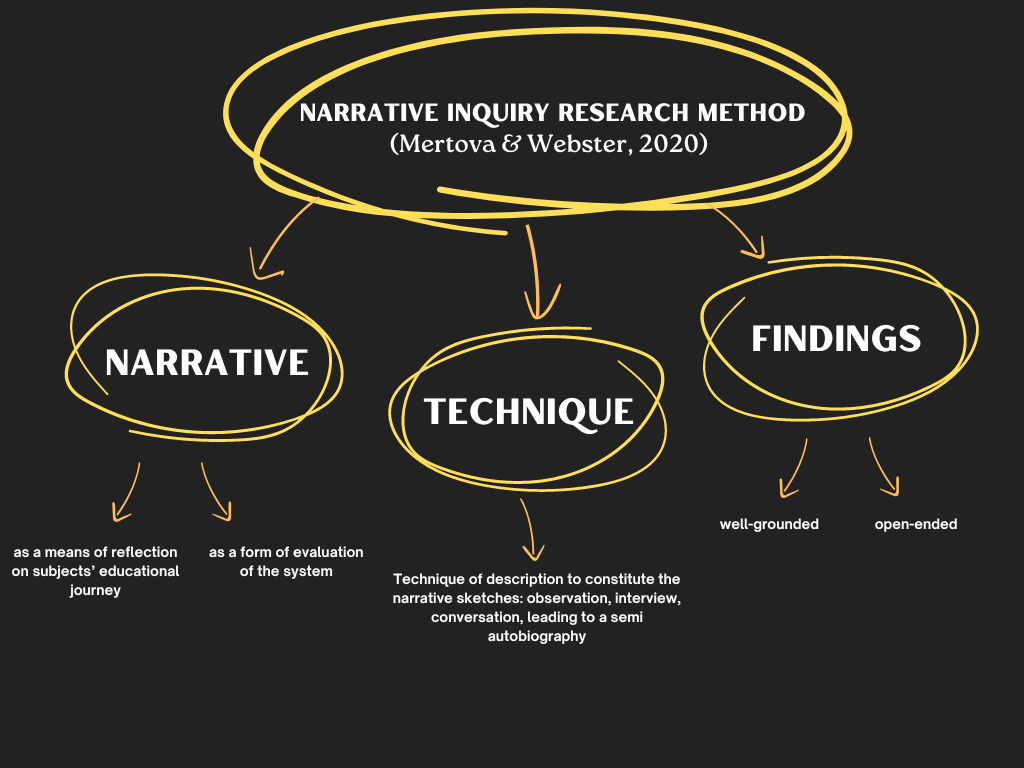 METHOD
Subjects of study: 
A seventh grade student & a teacher studying and teaching full time from July 2022 to May 2023 at the same boarding school in Bandung
FINDING AND DISCUSSION
Students of the boarding school were not allowed to bring any digital devices (phone, smartphone, MP3/MP4 Player, tab, drawing pad, radio, iron, etc.). They have limited access and permits for using laptops only during and for lessons.

First quarter
“The teachers allowed us to use laptops during the lesson occasionally. But it was not enough.”

“I felt ‘depressed’. I went to BK for a consultation because I felt stressed I could not play Roblox. I used to play on my phone every day. Now only when school time and I was not even allowed to listen to Spotify let alone play game. I want to go home. I don’t want to be here”.

“The class was always more active when learning using the internet … (on laptop). I like when my class was lively. But, the challenges were on the students. They, not all, but some of them, often stealthily watched YouTube, listened to Spotify, or even played online games. That was why I was a bit hesitant when the lesson should utilize laptops.”
FINDING AND DISCUSSION
First Half
“At home I play on my computer all the time during the holiday. I went to masjid after iqama (late) because I was in the middle of ‘push rank’. Often my mom nagged at me, but I kept playing because it was only my opportunity. I could not play in the dorm (dormitory)”

“I protested to the teachers every time not using laptop for the lesson.”

“They seemed so serious doing the work when actually playing a game, not even finished the school task. At first, I was fooled. Eventually I could recognize them easily and prevented them from doing so any further. Or at least, making sure they finished their assignments before giving them ’reward’ by allowing them to open other aps.”
FINDING AND DISCUSSION
Second half
“I gave up on pining over my laptop. I know I can only use it in class (during the lesson). Now it is not particularly tormenting (the negative feelings), not like at the beginning (of school). It is still boring for not being able to play game. I often go to library to kill time, although the books are also boring. Nothing new. I wish I could play Chess, but none.”

“I still like to secretly open YouTube or check on football websites. But now I focus on using it to study. If finished I do not open online game anymore.”

“I have to be updated on the digital skills, computer skills for learning, because the students always want to use them (digital tech). The hard part for me is how to support my students in providing them with access to technology while at the same time heeding the school rules.”

The reason the student pined over gadgets (phone, laptop) was mainly for pleasure and fun. Not being allowed to bring tech to boarding caused distress (David-Ferdon, 2007). Teachers and all the support systems in the boarding school kept providing support (Krumsvik, 2008) and reassuring students until they could control their mobile addiction (Deshpande, 2015; Widianto & Griffiths, 2006).
CONCLUSION
Results indicated that restricting technology utilization contributes to the student’s discipline and control over technology
Teacher plays a vital role in bringing technology-integrated learning experiences profusely to the table.
Consequently, digital literacy and digital pedagogy are of the utmost importance for Indonesian boarding school instructors.
REFERENCES
Bahri, S. (2021). Pembinaan keagamaan pondok pesantren. Lafadz Jaya. 
Chase, Z., & Laufenberg, D. (2011). Embracing the squishiness of digital literacy. Journal of Adolescent & Adult Literacy, 54(7), 535-537.
Das, W. H., & Malik, A. (2019). Pendidikan islam di pondok pesantren: problematika dan solusinya. Uwais Inspirasi Indonesia. 
David-Ferdon, C., & Hertz, M. F. (2007). Electronic media, violence, and adolescents: An emerging public health problem. Journal of Adolescent Health, 41(6), S1-S5.
Deshpande, A. (2015). Mobile addiction and associated factors amongst youth. Indian Journal of Mental Health, 2(3), 244-248.
Fahham, A. M. (writer), & Susanto (Director). (2020). Pendidikan pesantren: pola pengasuhan, pembentukan karakter, dan perlindungan anak. Publica Institute Jakarta. 
Furqan, A. (2015). Konsep Pendidikan islam pondok pesantren dan upaya pembenahannya. UNP Press. 
Krumsvik, R. J. (2008). Situated learning and teachers’ digital competence. Education and information technologies, 13(4), 279-290.
McLuhan, M. (1964/1994). The medium is the message. Understanding media: The extensions of man (pp. 1-18). Cambridge, MA: MIT Press. 
Mertova, P., & Webster, W. (2020). Using narrative inquiry as a research method: an introduction to critical event narrative analysis in research, teaching and professional practice 2nd ed. Routledge. 
Pinar, W. F. (2012). What is curriculum theory? 2nd ed. Routledge.
Purnomo, M. H. (2017). Manajemen Pendidikan pondok pesantren. Bildung Pustaka Utama. 
Rideout, V. J., Foehr, U. G. & Roberts, D. F. (2010). Generation M2: Media in the lives of 8-18 year olds. Menlo Park, CA: Henry J. Kaiser Family Foundation.
Scanlon, L. (2018). The role of research in teachers’ work: narratives of classroom action research. Routledge. 
Sharma, M. K., Rao, G. N., Benegal, V., Thennarasu, K., & Thomas, D. (2017). Technology addiction survey: An emerging concern for raising awareness and promotion of healthy use of technology. Indian journal of psychological medicine, 39(4), 495-499.
Thahar, S., & Yu, W. M. (2015). Using narrative inquiry for educational research in the Asia Pacific. Routledge. 
Widyanto, L., & Griffiths, M. (2006). ‘Internet addiction’: A critical review. International Journal of Mental Health and Addiction, 4(1), 31-51. https://doi.org/10.1007/s11469-006-9009-9
Zheng, R. Z., Burrow-Sanchez, J., & Drew, C. J. (Eds.). (2009). Adolescent Online Social Communication and Behavior: Relationship Formation on the Internet: Relationship Formation on the Internet. IGI Global.
THANK YOU!
Follow us @smpdtbseco